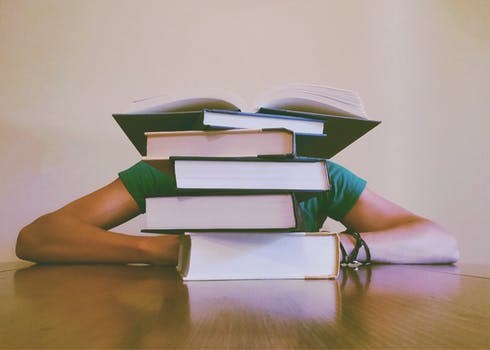 MEĐUNARODNI DAN OBRAZOVANJA
Lucia Lemo 
Sara Šimunović 
Manuel Badrov  4.n
Općenito o obrazovanju
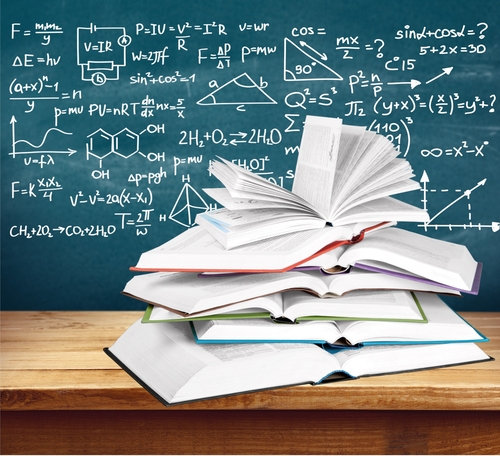 24.siječnja - Međunarodni 
                          dan obrazovanja

Dijeli se na:
Formalno(u školi)
Neformalno(izvan škole)

Ima 6 stupnjeva obrazovanja:
predškolsko obrazovanje
osnovnoškolsko obrazovanje
srednjoškolsko obrazovanje
dodiplomsko obrazovanje
diplomsko obrazovanje
postdiplomsko obrazovanje
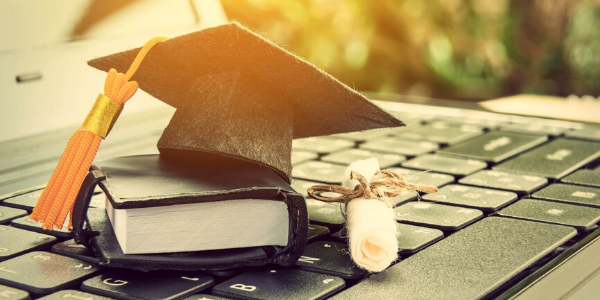 Zašto je obrazovanje tako važno?
Obrazovanje je važno zbog toga da ljudi mogu napraviti odmake u svijetu, “razbijati” svoje mozgove kako bi postali pametniji i da znaju donositi velike i važne odluke o svom životu,ako žele biti netko i nešto u budućnosti te da naprave nekakav napredak u našem svijetu.
Obrazovanje nije samo stjecanje znanja za struku za koju se školujete, niti je isključivo samo priprema za rad i život. Obrazovanje nam pruža mogućnost da "steknemo obraz", razvijemo osjećaj za dobro i loše, istinito i lažno, pravedno i nepravedno.
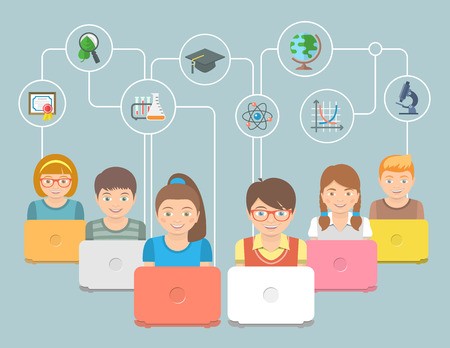 "Najdublje sam uvjeren da je obrazovanje jedini pravi motor napretka i opstanka civilizacije. Moja strast za učenjem izvire iz nevjerojatne radosti, zanosa, prekrasnog poriva koji sam osjetio još kao dijete, a koje iskusi svaki čovjek otkrivajući i učeći. To je najveći dar života! ...“
Ismail Seregaldin
Zatvaranje škole zbog Covid-19
Zbog zatvaranja škole učenici se ne druže međusobno te se mlađa djeca prerano navikavaju na laptop i to će utjecati loše na njih zbog toga što se neće znati ponašati u društvu te će biti ovisni o društvenim mrežama i mobitelu.
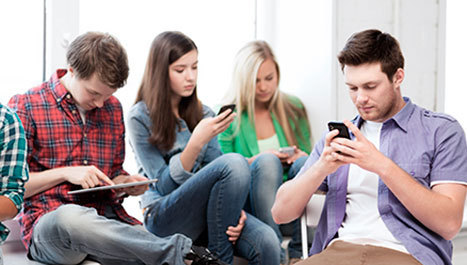 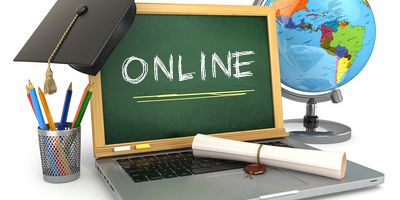 Nemogućnost rada na daljinu
Dosta obitelji nema mogućnost da sva djeca budu u isto vrijeme na laptopu ili imaju problema sa internet vezom te bi škola trebala pomoći obitelji da im se poklone tableti ili laptopi da mogu pratiti nastavu na daljinu.
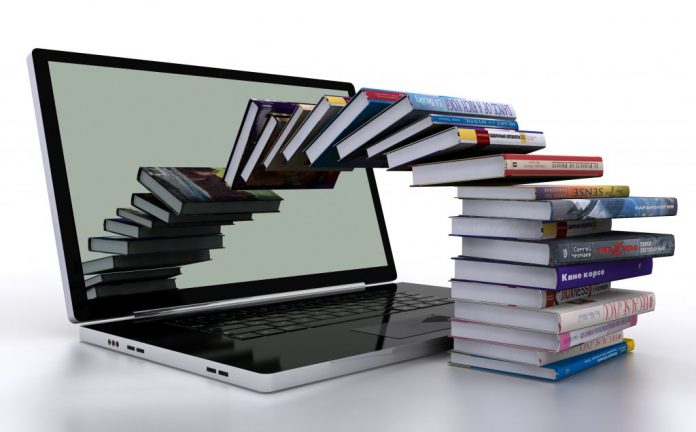 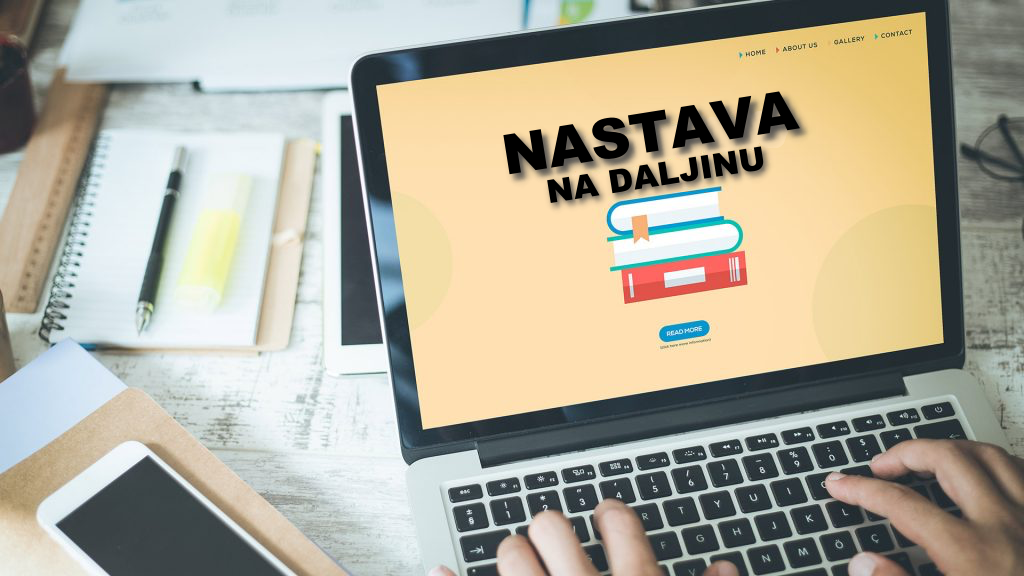 Ja maturant, a škola na daljinu?!
Mnogim maturantima je glavno pitanje “a što s maturom?”
Kako je krenula nastava na daljinu maturanti nemaju pripreme za maturu te ne znaju kako će proći i upisati fakultet.
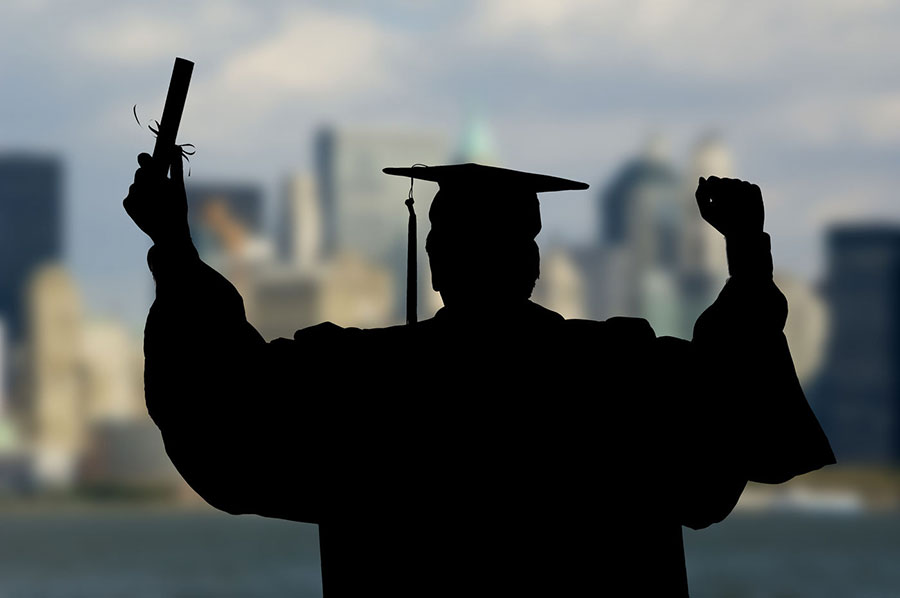 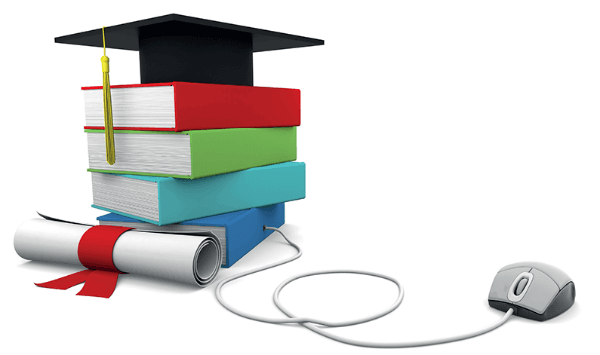